Design, fabrication and characterization of Mie resonance-based three-dimensional metamaterials for tuning thermal radiative properties
Spencer J. Petersen, Bart Raeymaekers and Mathieu Francoeur
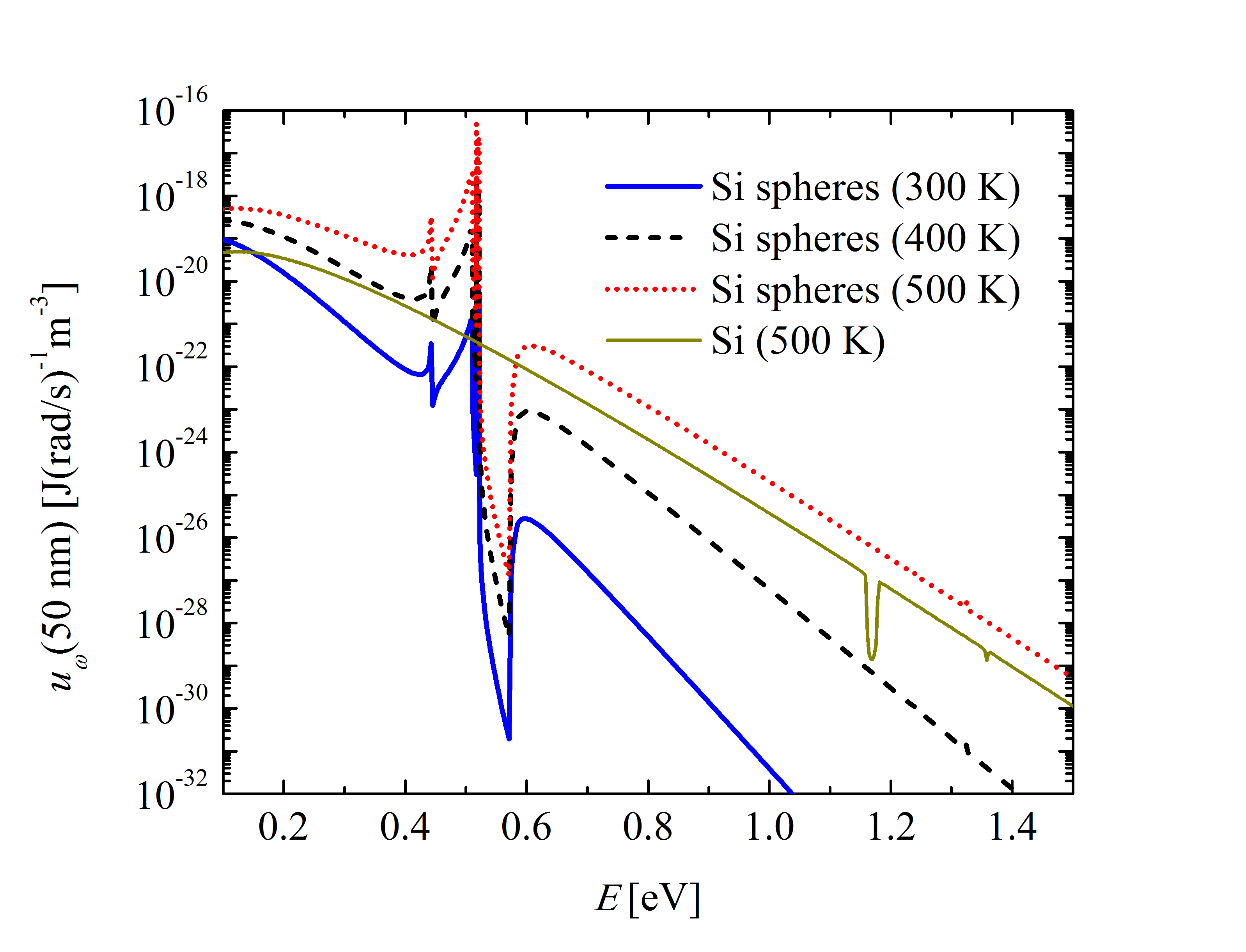 Objective:  Demonstrate that Mie resonance-based metamaterials with isotropic electromagnetic responses can be used for tuning thermal radiative properties.
Approach: Near-field energy density uw calculation performed by combining the effective medium theory with fluctuational electrodynamics. 
Results and Significance: Silicon-based metamaterials lead to resonance of the thermal near field in the near infrared at low temperature. These metamaterials will impact significantly low-grade waste heat recovery via thermophotovoltaic power generators.
Energy density 50 nm above a Mie resonance-based metamaterial made of 100 nm Si spherical inclusions. 

Journal of Quantitative Spectroscopy and Radiative Transfer 129, 277 (2013)